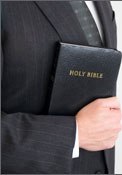 What Does theNext Verse Say?
All Scripture is given by inspirationof God, and is profitable for doctrine,for reproof, for correction, forinstruction in righteousness, thatthe man of God may be complete, thoroughly equipped forevery good work.
2 Timothy 3:16-17
What Does the Next Verse Say?
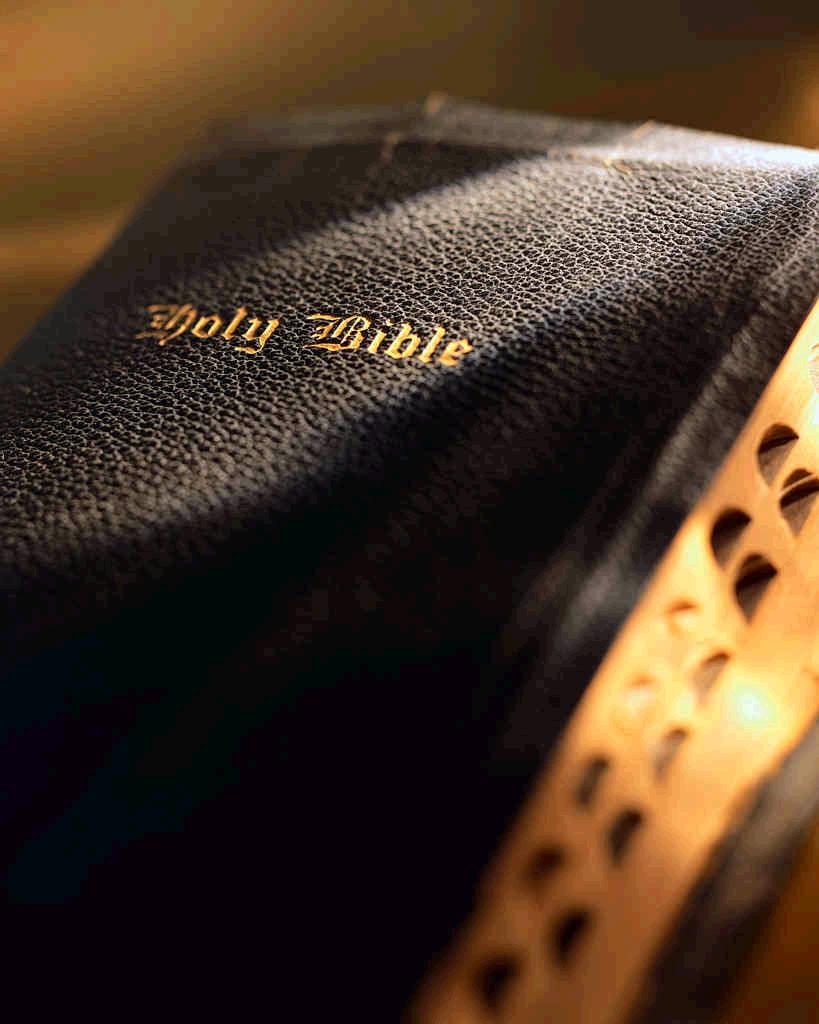 No additions
Proverbs 30:6
Revelation 22:18
2 John 9
No subtractions
Revelation 22:19
Deuteronomy 4:2
What Does the Next Verse Say?
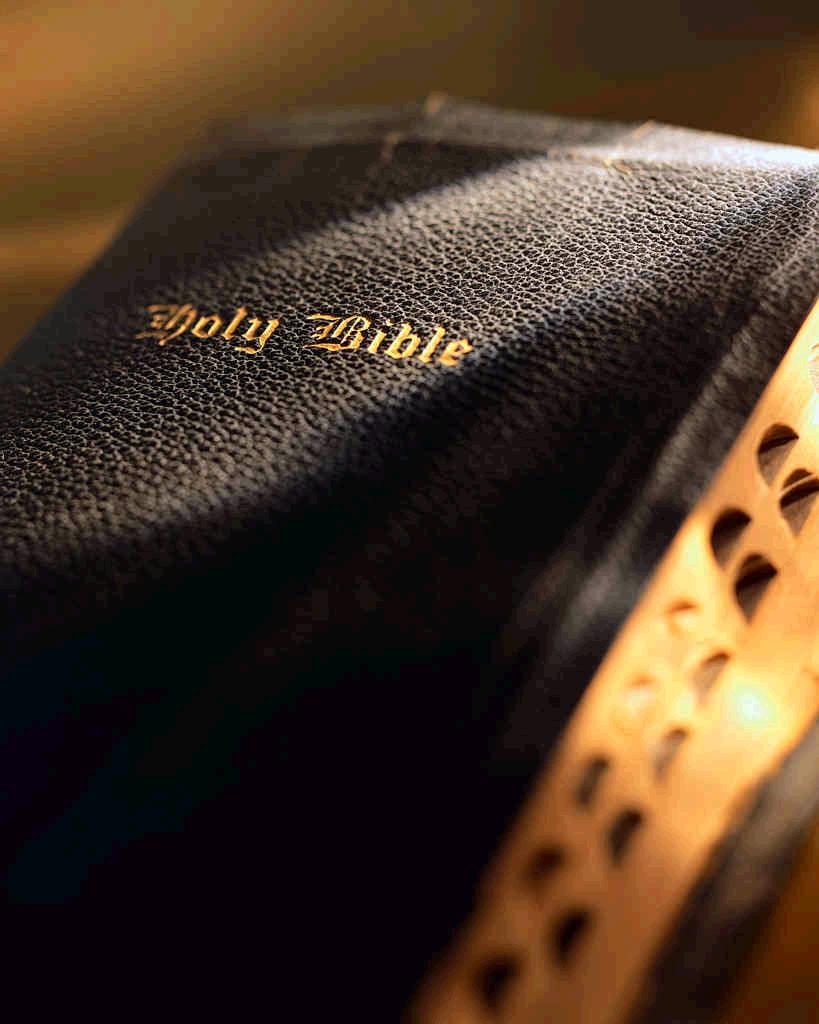 No substitutions
Leviticus 10:1-2
Galatians 1:6-9
Matthew 15:8-9
Learn the lesson
Acts 20:20, 27
One Verse Can Lead to False Conclusions
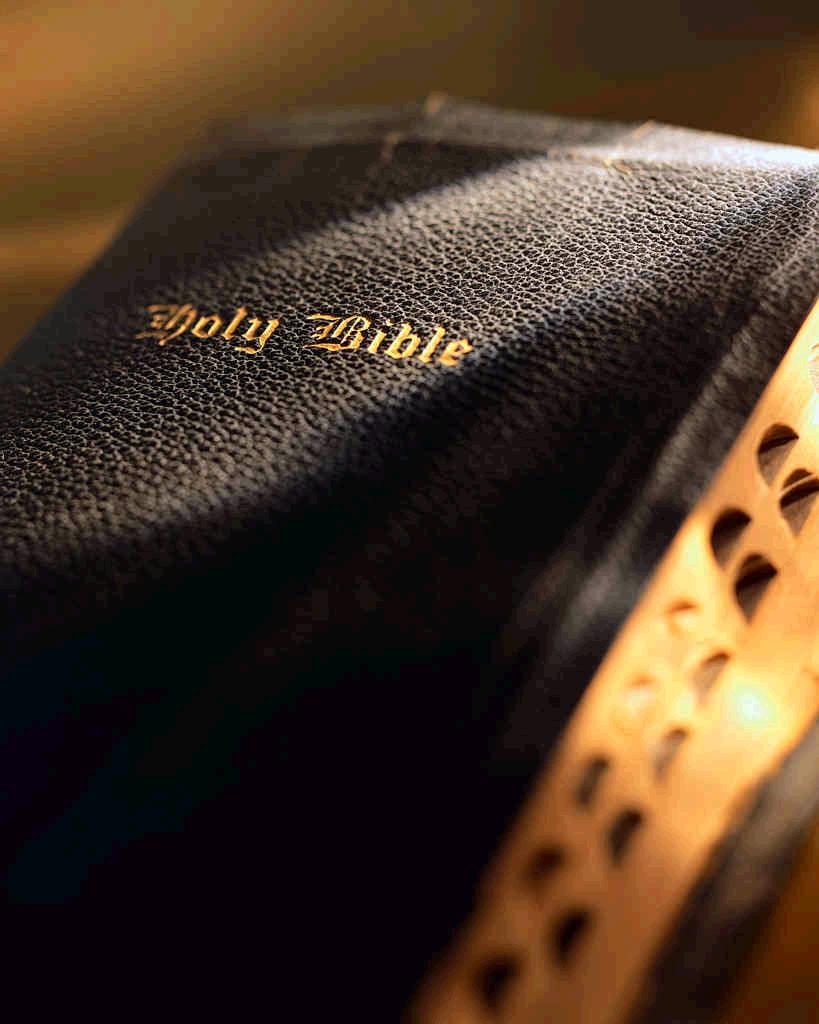 Retaliation?
Job 2:4
Matthew 5:38
Matthew 5:39
Hate our enemies?
Matthew 5:43
Matthew 5:44
Some MisconceptionsAs a result of not considering the next verse
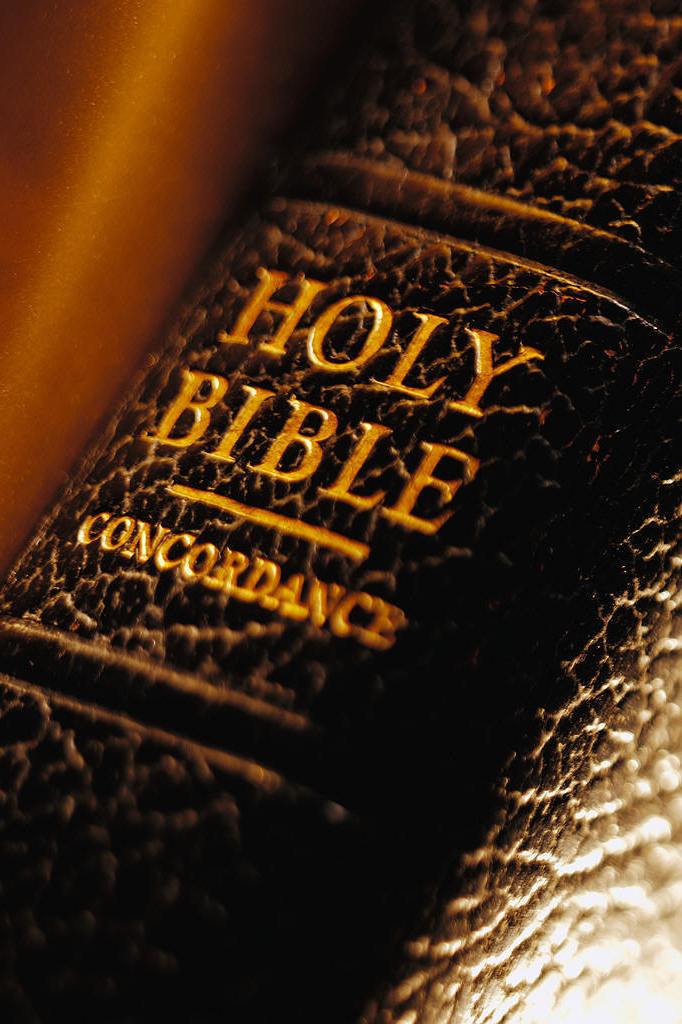 Praying for baptism in fire
Matthew 3:11
Matthew 3:10, 12
Not continuing our teaching
Matthew 28:19
Matthew 28:20
Purpose of miracles
Mark 16:15-18
Mark 16:19-20; Hebrews 2:4
Some MisconceptionsAs a result of not considering the next verse
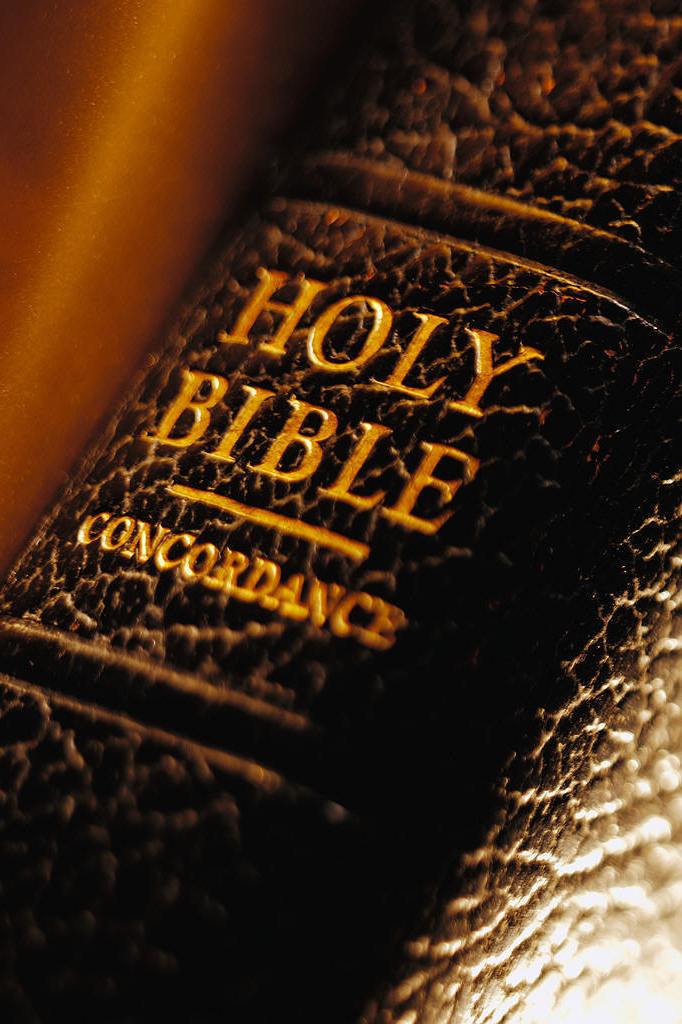 How men are drawn to God
John 6:44
John 6:45
Denominations are branches
John 15:5
John 15:6
Some MisconceptionsAs a result of not considering the next verse
Calling on the name of the Lord
Romans 10:13
Romans 10:12-17
Acts 2:21
Acts 2:37-38
Acts 22:16
Salvation is by faith only
Galatians 3:26
Galatians 3:27
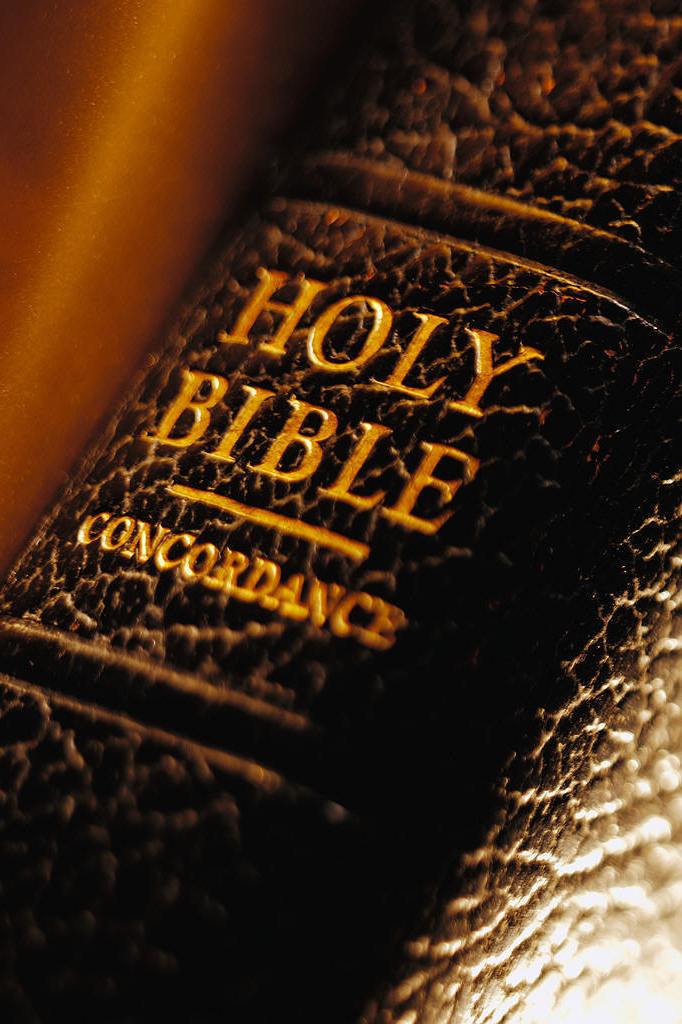 Conclusion
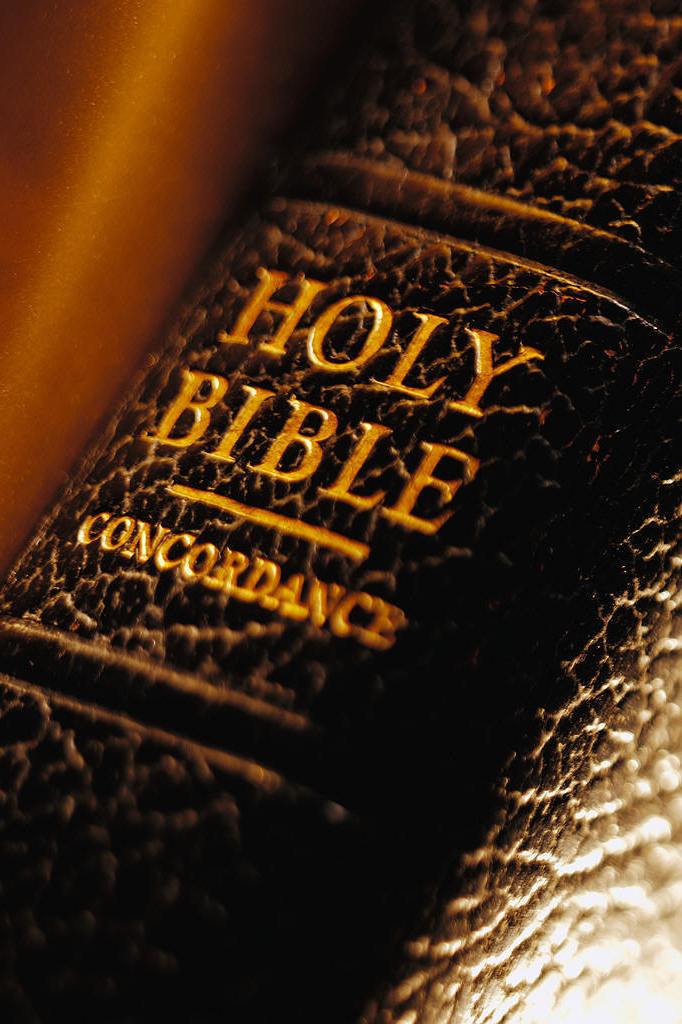 The “whole counsel of God”
Includes the next verse
Acts 20:20
Acts 20:27
Submit to God’s teaching
Jesus will judge us
John 12:48